JAVA ARRAYFlash Cards
v120 by Dave Slemon
Q1.  How would you explain 
in plain English to a friend 
what an array is.   

Provide your friend with a 
good analogy.
A1.  How would you explain 
in plain English to a friend 
what an array is.   
Imagine a street with houses on it.  
Each house has its own unique 
house number starting at “0”. 
That’s what an array is.
Q2a. What’s another word for this?

             [   ]
A2a. What’s another word for this?

             [   ]
Array
All mean the same:    built-in array,   Python List,   1-dimensional array     or   Vector
Q2b. What’s another word for this?

          [   ] [   ]
A2b. What’s another word for this?

          [   ] [   ]
2-dimensional Array
Q2c. How do you read this?
int [ ] num;
A2c. How do you read this?
int [ ] num;
integer array num
Q2c. Instantiate a 1000 element integer array called, num.
A2. Instantiate a 1000 element integer array called, num.
int [ ] num = new int[1000];
Recommended: type in the solutions to an ongoing big java program as you go along.
Start your BigJavaProgram now …..
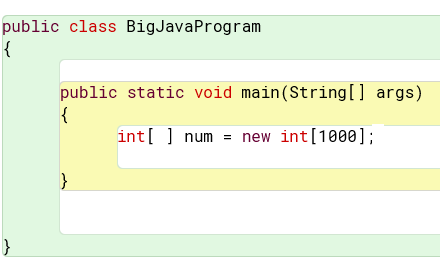 Q3. Declare 4 primitive data types in Java and provide a value for each.    Note primitive data types all start with a lowercase letter.
A3. Declare 4 primitive data types in Java and provide a value for each.    Note primitive data types all start with a lowercase letter.
int x = 10;
long y = 1000000;
double pi = 3.14159;
boolean w = true;
char ch = ‘A’;
Q4.  Using a property offered with built-in arrays, output the length of array, num
A4.  Using a property offered with built-in arrays, output the length of array, num
//length of num array 
System.out.println(   num.length     );
Q5. Declare a boolean array and then write a loop to initialize all 50 elements of the array, b below to:  true.   note: boolean arrays default to false.
    
boolean[ ] b = new boolean[50];
A5. Declare a boolean array and then write a loop to initialize all 50 elements of the array, b below to:  true.   note: boolean arrays default to false.
boolean[ ] b = new boolean[50];
   for ( int i=0;  i< 50;  i++ )        b[i] = true;
Q6. When you declare a 
String array and before you populate the array with values, 

what value exists in each element?
A6. When you declare a 
String array and before you populate the array with values, what value exists in each element? This is true for all objects, not just String
null
Q7. Add the corresponding values in arrays, aa & bb and place their sum in array cc for each corresponding cell.
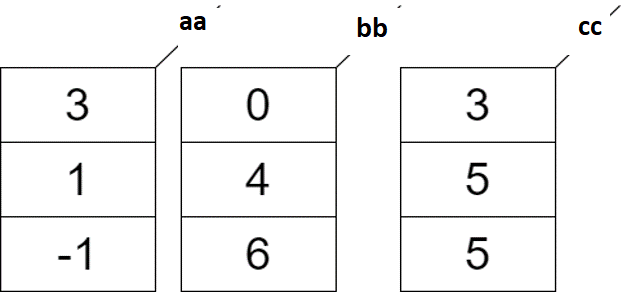 A7.
int[ ] aa = { 3, 1, -1 };
int[ ] bb = { 0, 4, 6 };
int[ ] cc = new int[ aa.length ];

for(int i=0; i < aa.length; i++)
  cc[i] = aa[i] + bb[i];
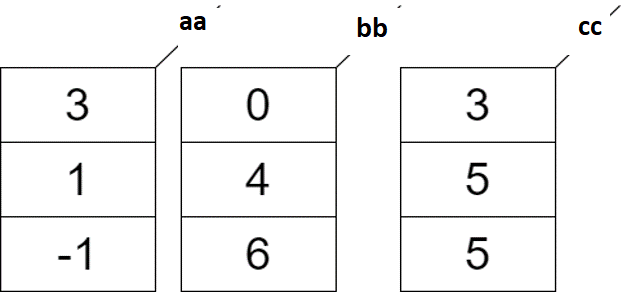 Q8a. Consider the  String array, s.
Declare and populate the array and 
Then display the following 
sentence using array elements 
where possible

 The fox chased the cat
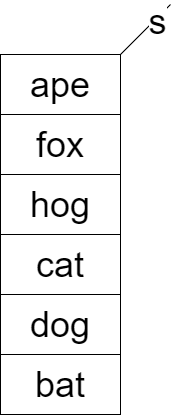 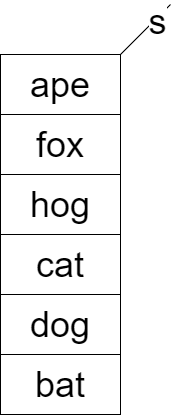 A8a 

//The fox chased the cat
0


1



2


3


4



5
String[ ] s = {“ape”, ”fox”, ”hog”, ”cat”, ”dog”, ”bat”};
System.out.println (“The “ + s[1] + “ chased the “ + s[3] );
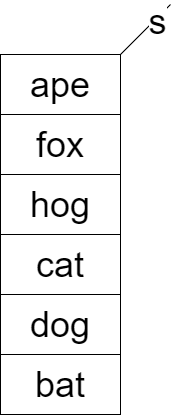 Q8b. Using an array property, 
output the number of elements 
in array,  s
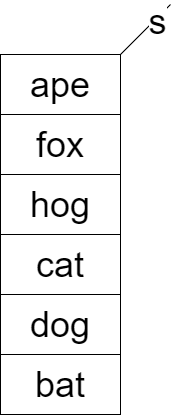 A8b. Using an array property, 
output the number of elements 
in array,  s
System.out.println( s.length );
Q9a. Instantiate but don’t populate array,  ss
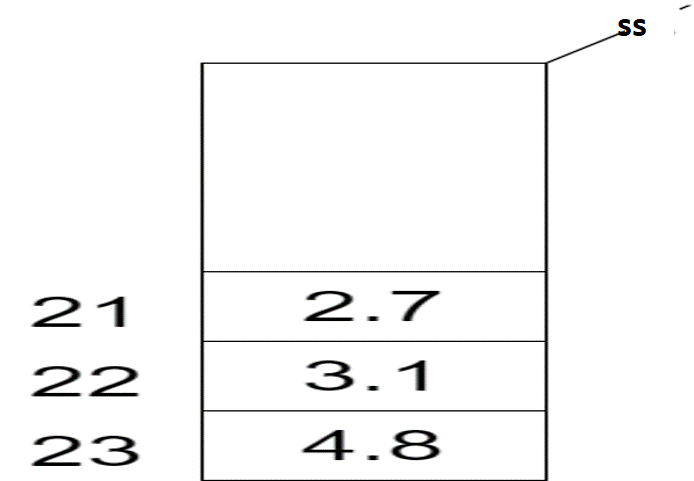 A9a. Instantiate but don’t populate array,  ss
double [ ] ss = new double[24];
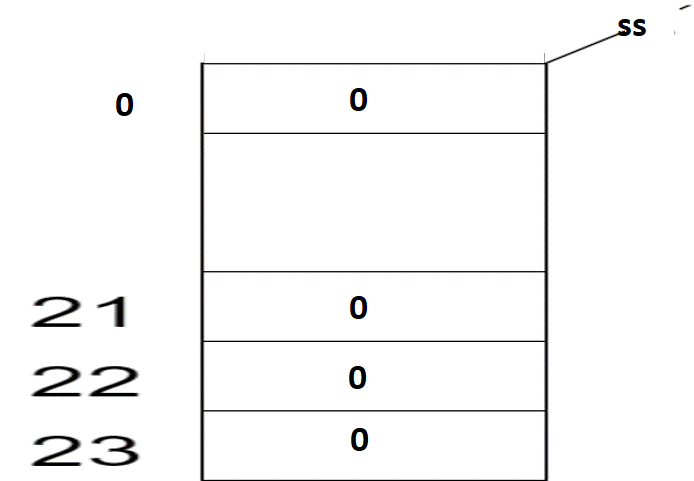 Note:   all of the cells of the array will 
default to 0
Q9b. Populate the last 3 values as shown
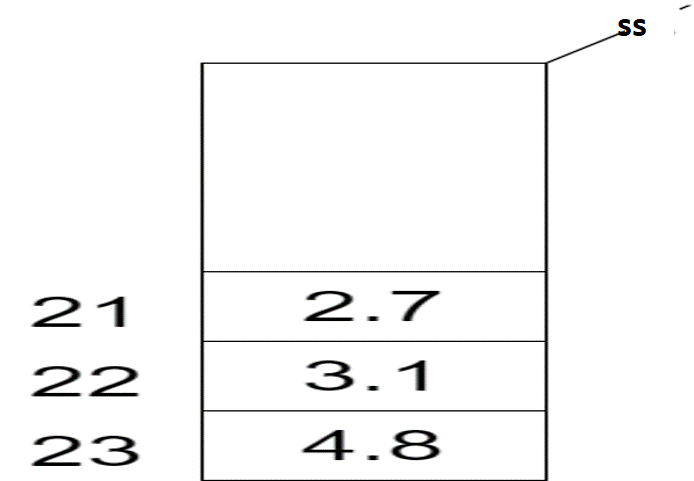 A9b. Populate the last 3 values as shown
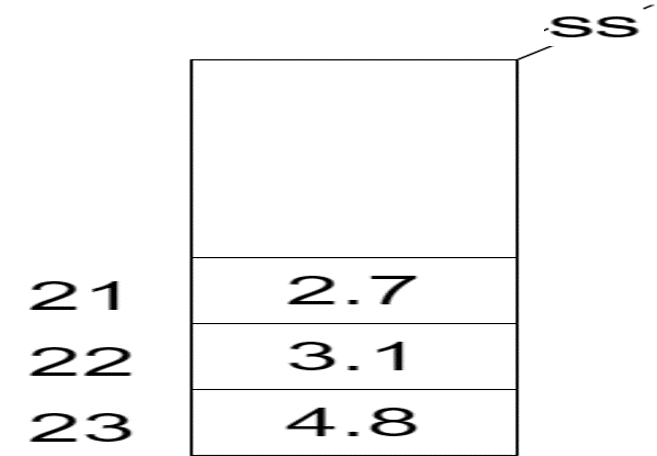 ss[21] = 2.7;ss[22] = 3.1;ss[23] = 4.8;
Q10. Instantiate and populate array, “a” in as few java code lines as possible.
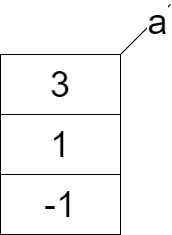 A10. Instantiate and populate array, “a” in as few java code lines as possible.
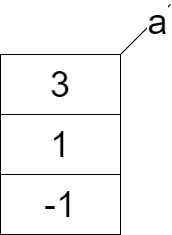 int [ ] a = { 3, 1, -1 };
Q11. Declare and populate array ‘r’. Using a single variable, temp, switch the 3 and 4 values as shown 
below in the 
array  r
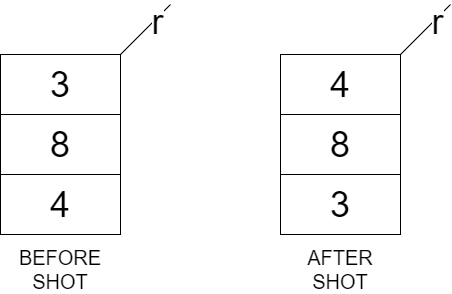 Q11. Declare and populate array ‘r’. Using a single variable, temp, switch the 3 and 4 values as shown below in the array  r
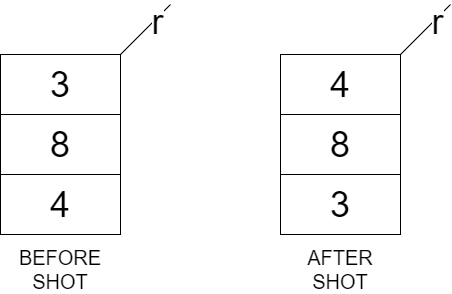 int[ ] r = {3, 8, 4};

int temp = r[0];r[0] = r[2];r[2] = temp;
Q12a   Declare and populate marks array, then write a loop to calculate and display the “sum” all of the entries in the
 marks array.
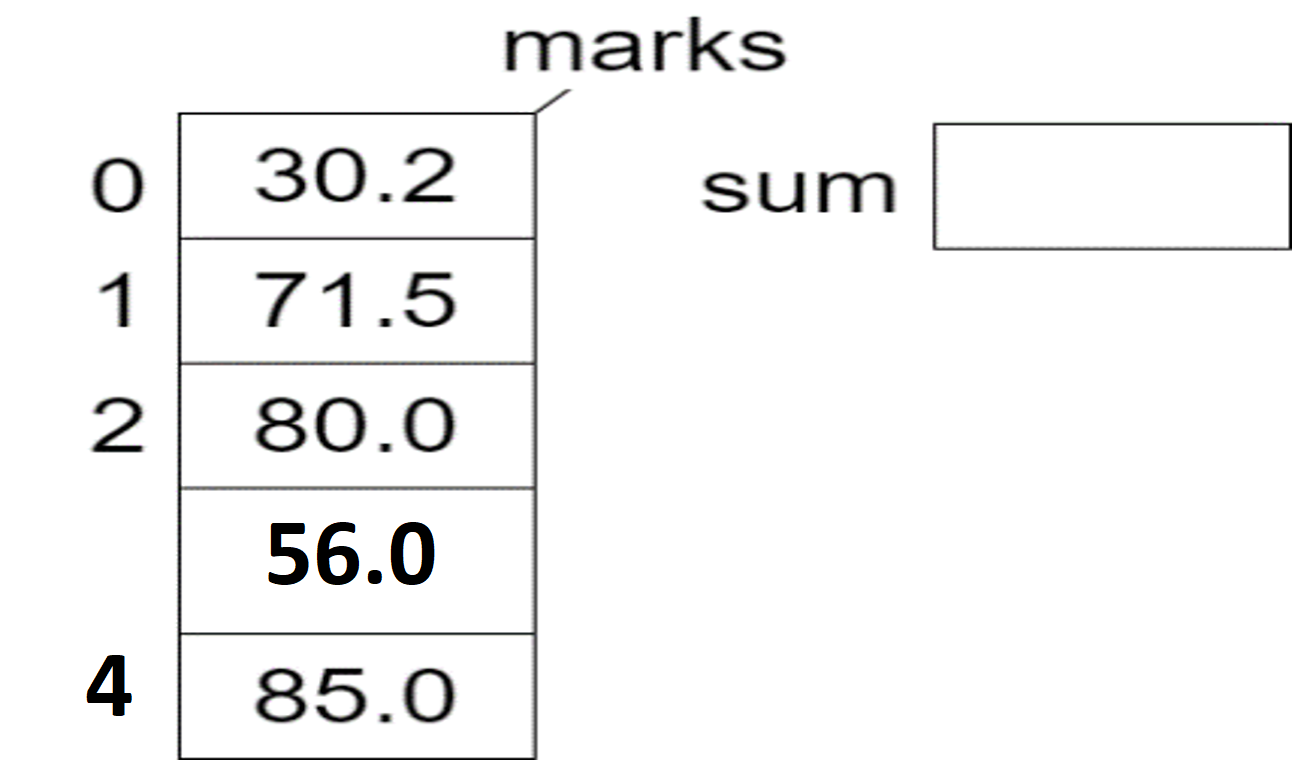 A12a   Declare and populate marks array, then write a loop to calculate and display the “sum” all of the entries in the
 marks array.
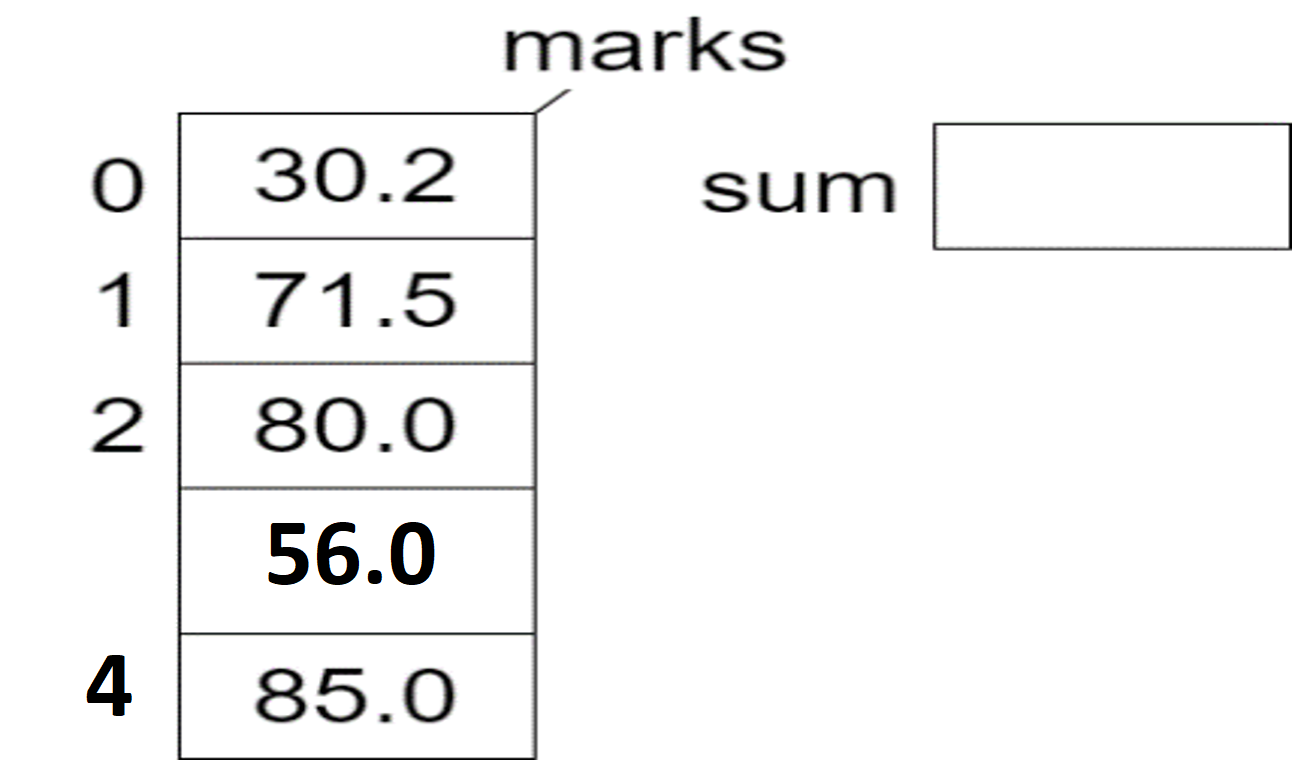 double[ ] marks = {30.2, 71.5, 80.0, 56.0, 85.0};
double sum = 0.0;
for(int i=0; i < marks.length; i++)     sum = sum + marks[i];
System.out.println (“Standard for sum = “ + sum);
Q12b   Write an ENHANCED for loop to calculate and display the “sum” all of 
the entries 
in the
marks array.
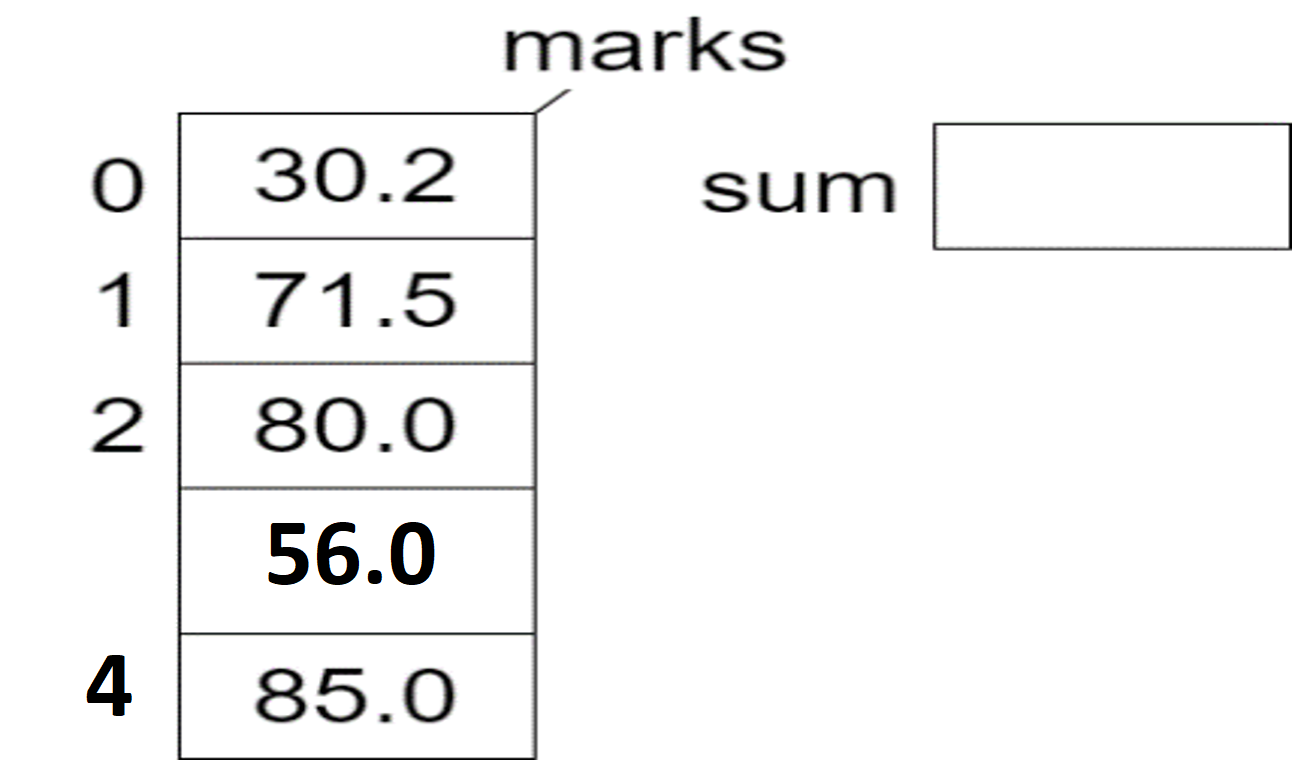 A12b   Write an ENHANCED for loop to calculate and display the “sum” all of 
the entries 
in the
marks array.
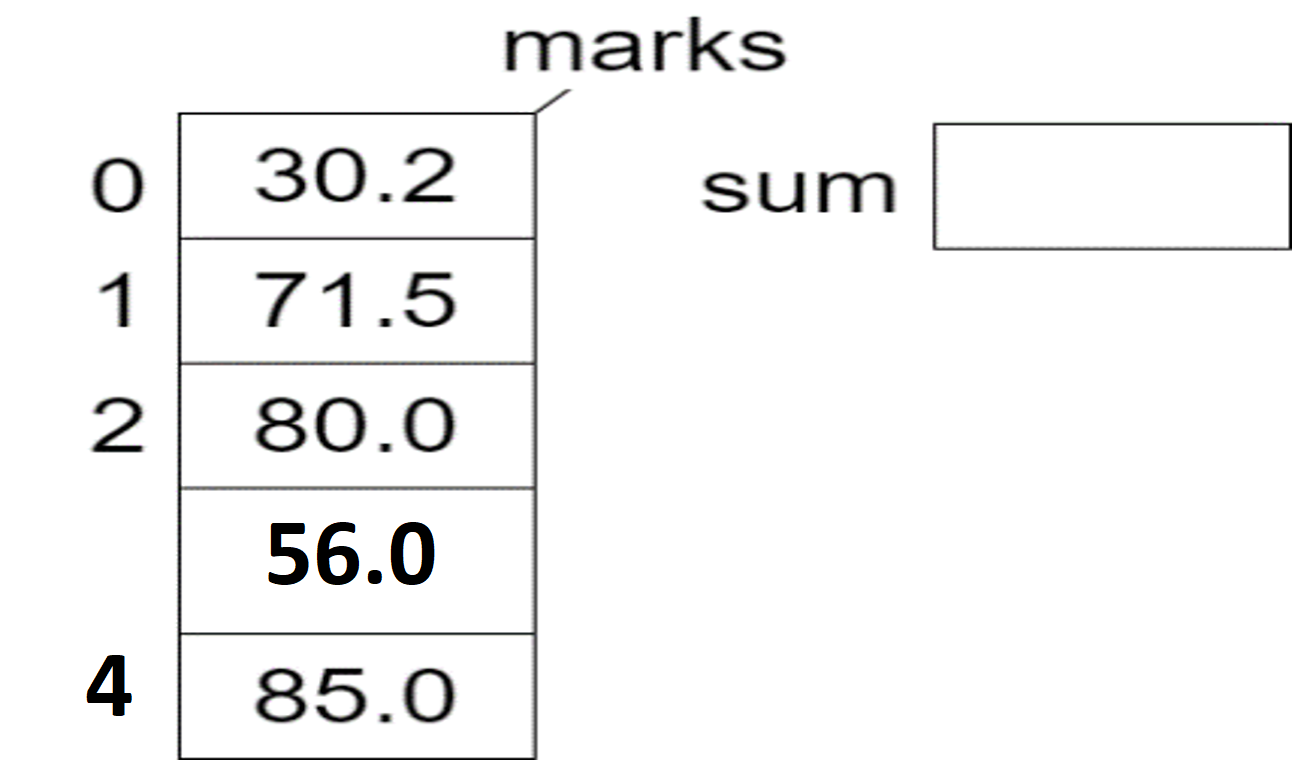 sum = 0.0;
for(double m : marks)    sum = sum + m;
System.out.println(“Enhanced for sum = “ + sum);
Q12b  Write a loop to calculate and display “count” which is the number of entries where the array’s value is greater or 
equal to 50.0
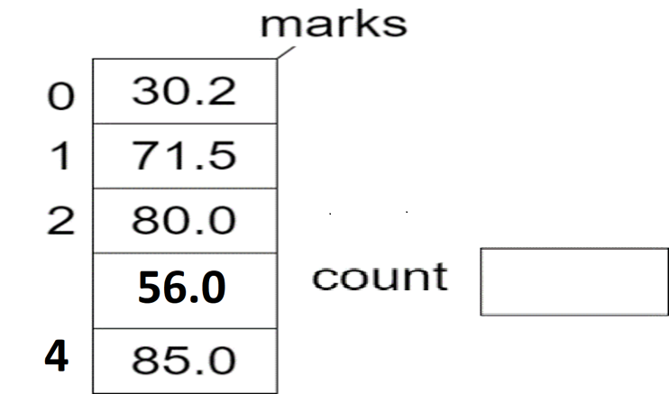 A12b  Write a loop to calculate and display “count” which is the number of entries where the array’s value is greater or equal to 50.0
int count = 0;
for(int i=0; i < marks.length; i++)      if (marks[i]  >=  50.0)          count = count +  1;
System.out.println("Standard for count = " + count);              OR
for(double m : marks)     if (m >= 50.0)          count = count +  1;
System.out.println(“Enhanced for count = " + count);
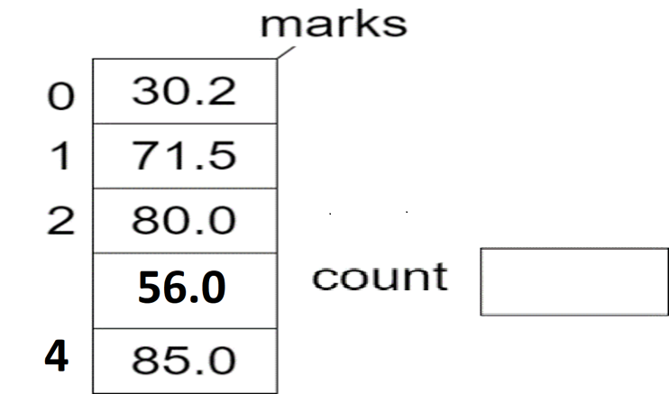 Q13  What is displayed if the following are output to the console?
c[2] _______
	
b) c[a]  _______
 
c) c.length _____
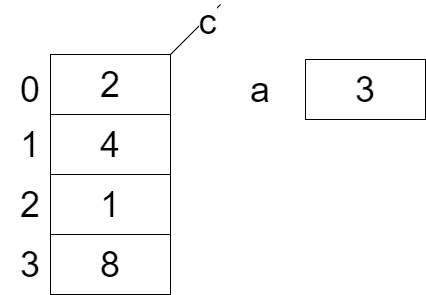 A13  What is displayed if the following are output to the console?
c[2] ___1____
	
b) c[a]  _______
 
c) c.length _____
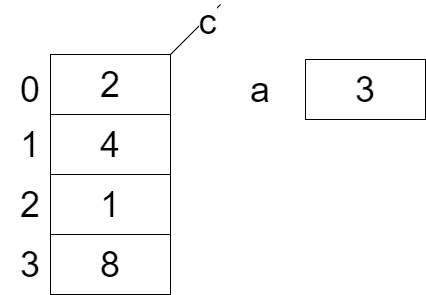 A13  What is displayed if the following are output to the console?
c[2] ___1____
	
b) c[a]  ___8____
 
c) c.length _____
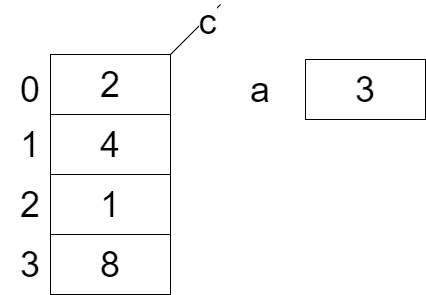 A13  What is displayed if the following are output to the console?
c[2] ___1____
	
b) c[a]  ___8____
 
c) c.length __4___
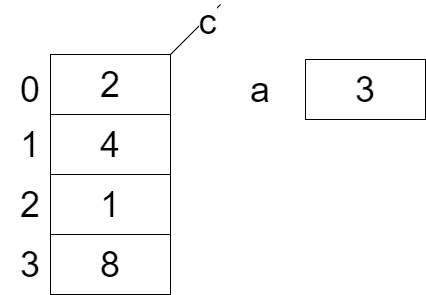 Q13  What is displayed if the following are output to the console?
d) c[a-1] ______
	
e) a + c[3] ______
 
f) c[0] + c[3] _______
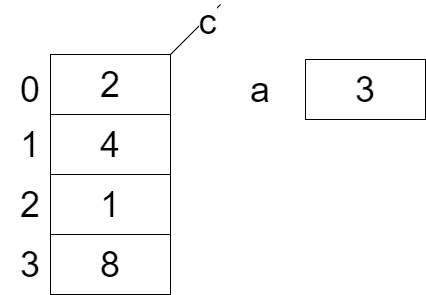 A13  What is displayed if the following are output to the console?
d) c[a-1] ___1___
	
e) a + c[3] ______
 
f) c[0] + c[3] _______
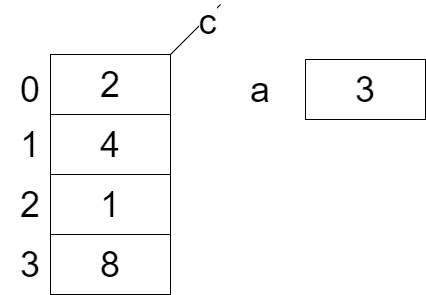 A13  What is displayed if the following are output to the console?
d) c[a-1] ___1___
	
e) a + c[3] ___11___
 
f) c[0] + c[3] _______
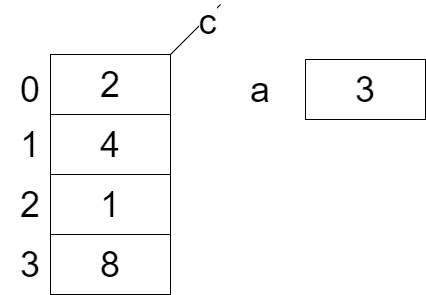 A13  What is displayed if the following are output to the console?
d) c[a-1] ___1___
	
e) a + c[3] ___11___
 
f) c[0] + c[3] ___10____
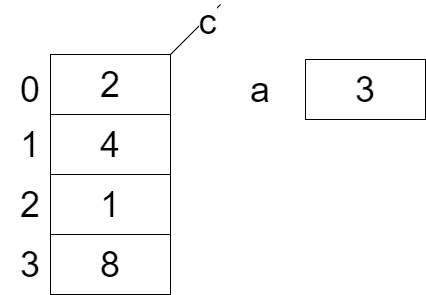 Q14 Instantiate and then calculate the average mark in the array of student grades.  Assume the array is populated with grades.
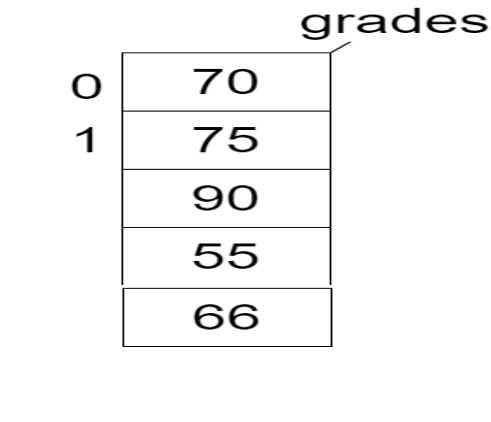 A14
double[ ] grades = new double[5];
 
double sum=0.0, count = 0.0, avg = 0.0;
for(int i=0; i < grades.length; i++)
{
    sum = sum + grades[i];
    count = count + 1;
}
avg = 0.0;
if (count > 0.0)
   avg = sum / count;
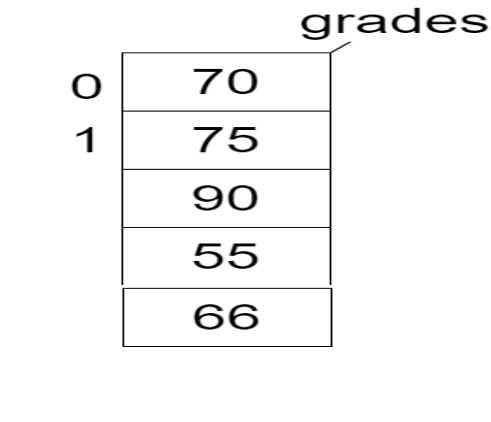 Q15 Instantiate a 5 element String array called, friends.   Also create a 5 element integer array called, ages.  Begin by populating the two arrays with this data.
For example, Sue’s age is 17
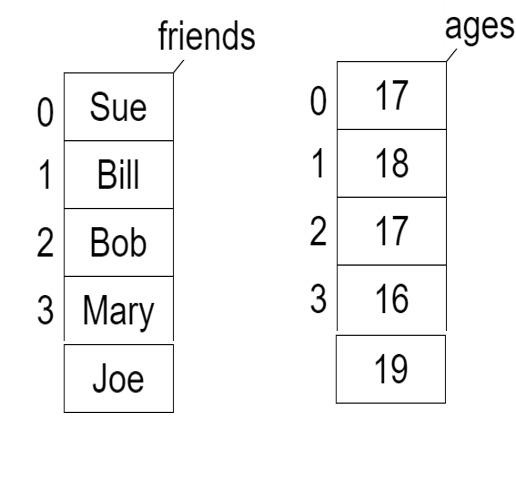 Write code which outputs your youngest friend(s) by name.
A15 Write code which outputs your youngest friend(s) by name.
String[ ] friends = {“Sue”,”Bill”,”Bob”,”Mary”,”Joe”};int[ ] ages = {17,18,17,16,19};
 
//first find the youngest age
int youngest = 999;
for(int i=0; i < ages.length; i++)
   if (ages[i] < youngest)  youngest = ages[i];
 
//output all friends with the youngest age
for(int i=0; i < friends.length; i++)
      if (ages[i] == youngest)
           System.out.println(friends[i]);
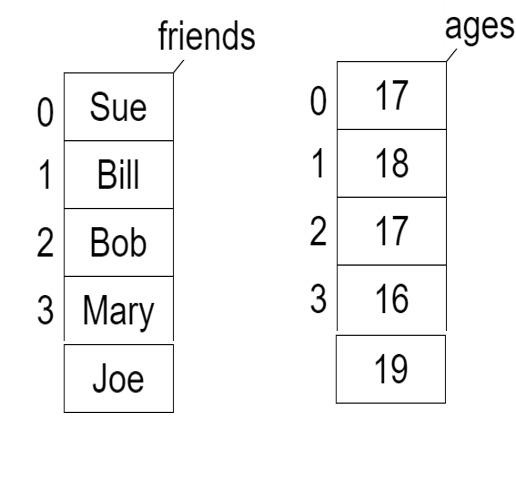 Q15 The two arrays are populated with this data.
For example, Sue’s age is 17
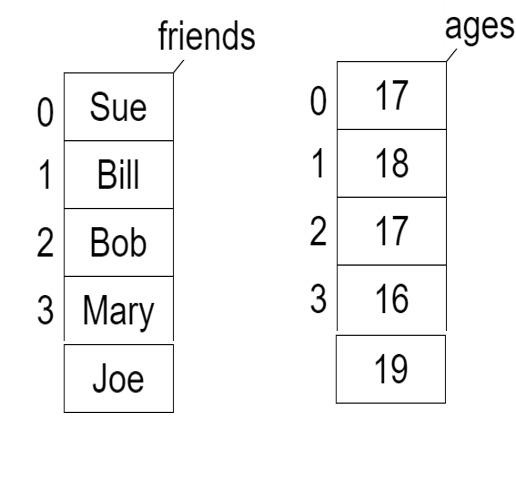 b) Output the names of your friends who are exactly 19 year old.
A15b Output the names of your friends who are exactly 19 year old.
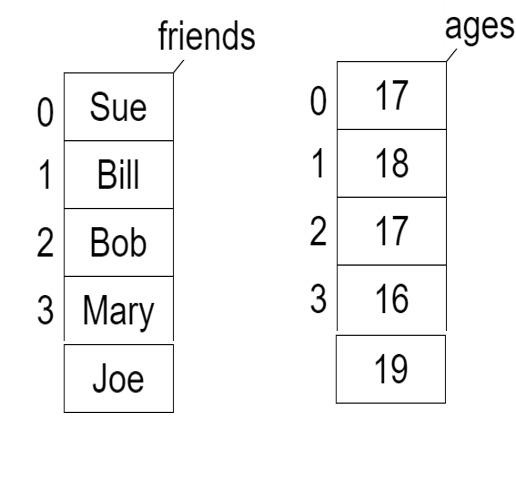 for(int i=0; i < friends.length; i++)
  if (ages[i] == 19)         System.out.println( friends[i] );
Q15c A year goes by,  write code which increases the age of each friend by 1 year.
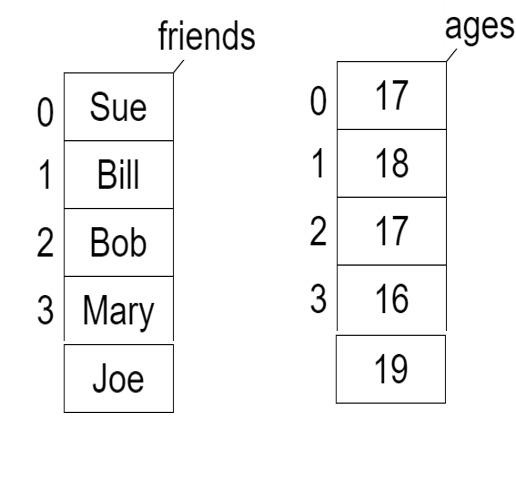 A15c A year goes by,  write code which increases the age of each friend by 1 year.
for(int i=0; i < ages.length; i++)   ages[i] = ages[i] + 1;
Q16 You have to store 3 colours into an array called, colours.  The colours are #FFFFFF, #000000 and #DEDEDE.

Instantiate an array with an appropriate datatype and populate it with these 3 colours.
A16 You have to store 3 colours into an array called, colours.  The colours are #FFFFFF, #000000 and #DEDEDE.
   String [ ] colours = new String[3];
colours[0] = “#FFFFFF”;colours[1] = “#000000”;colours[2] = “#DEDEDE”;      
(there’s also another better answer … can you guess what it may be?
A16 You have to store 3 colours into an array called, colours.  There are #FFFFFF, #000000 and #DEDEDE.
import javafx.scene.paint.Color; 

Color[ ] colours = new Color[3];

 colours[0] = Color.web("#FFFFFF",1.0);
 colours[1] = Color.web("#000000",1.0);
 colours[2] = Color.web("#DEDEDE",1.0);
Note: The alpha value defines the transparency of a color and can be represented by a float value in the range [0.0,1.0] or [0,255]
 colours[0] = Color.web("#FFFFFF",1.0);
 colours[1] = Color.web("#000000",1.0);
 colours[2] = Color.web("#DEDEDE",1.0);
Q17 a) create the “a” array 
(but do not populate it)
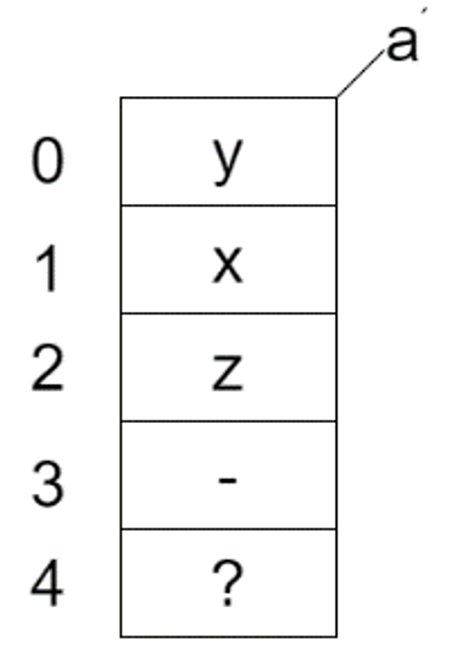 Note: remember when you create an array, the default value
for all elements is  null
A17 a) instantiate the “a” array 
(but do not populate
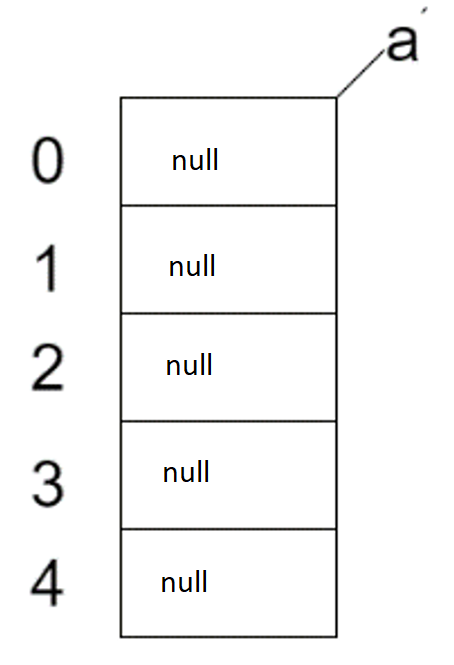 char [ ] a = new char[5];
Q17 b) what would be displayed
b[4] _______         d[2] _________
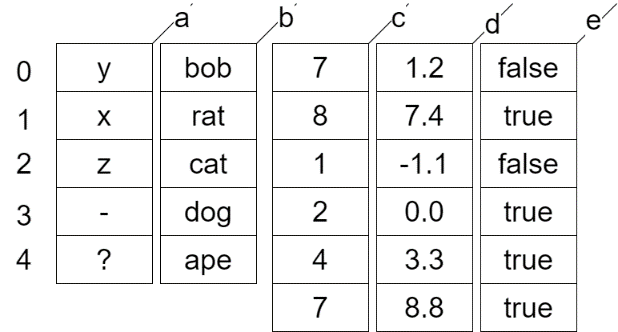 A17 b) what would be displayed
b[4] __ape_____         d[2] _____
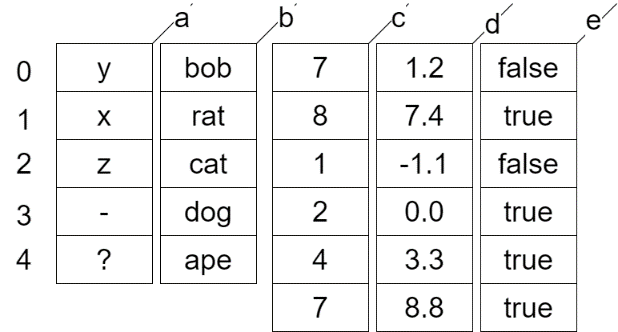 A17 b) what would be displayed
b[4] __ape_____         d[2] __-1.1___
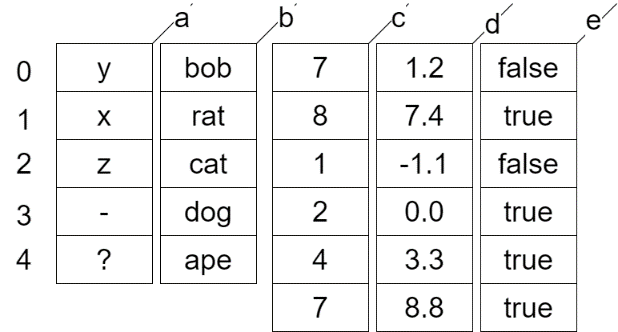 Q17 c) what would be displayed
e[2] _______         d[ c[2] ] _________
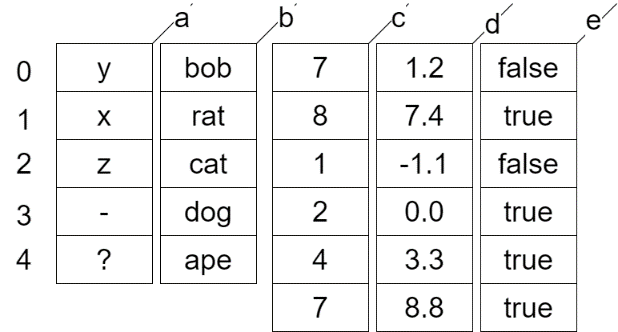 A17 c) what would be displayed
e[2] __false___  d[ c[2] ] _____
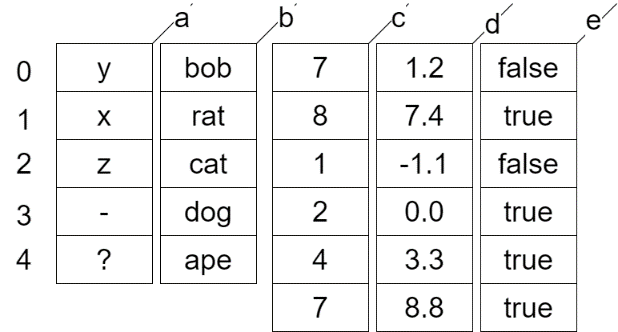 A17 c) what would be displayed
e[2] __false___  d[ c[2] ] ___7.4__
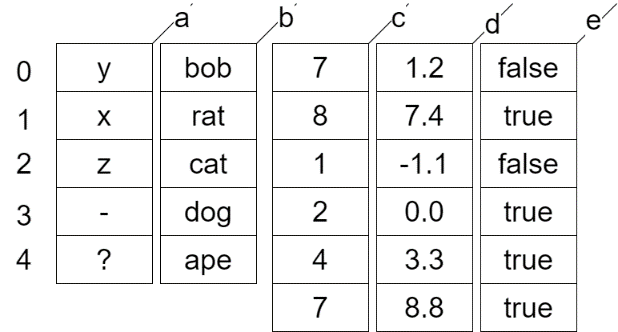 Q18 Write a loop to subtract 1 from each value contained in the “c” array
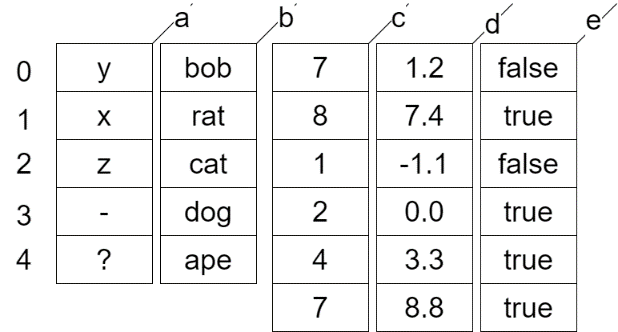 A18 Write a loop to subtract 1 from each element of the “c” array
for(int i=0; i< c.length; i++)        c[i] = c[i] – 1;
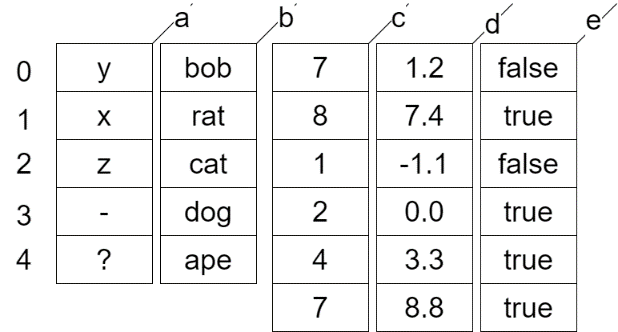 Q19 Output how many “true” values exist in the “e” array
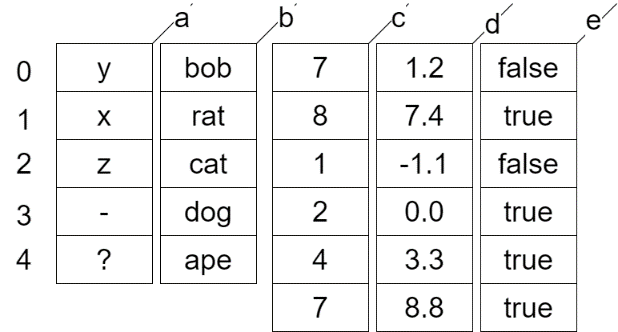 A19 Output how many “true” values exist in the “e” array
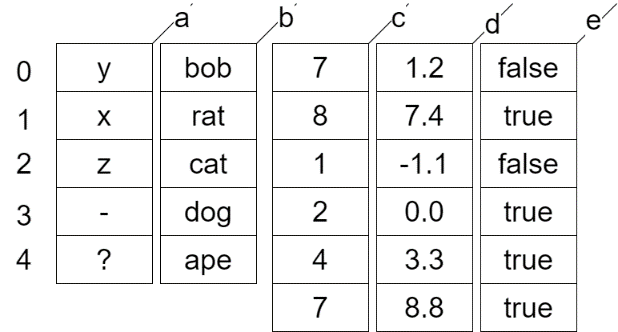 int count = 0;for(int i=0; i< e.length; i++)     if ( e[i] )             count++;System.out.println(count);
Q21 Begin by creating the animals and order arrays with the exact values shown . The integer order array is populated in such a way that its values are the subscripts belonging to the animals array such that it puts the animals array in alphabetical order. 
Write a for loop 
which prints the 
animal names 
out in alphabetical 
order.
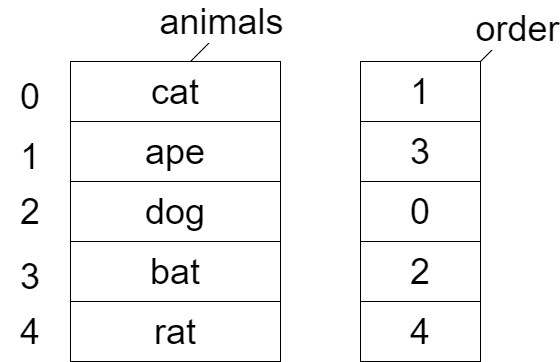 A21 Write a for loop which prints the animal names 
out in alphabetical order.
String [ ] animals = {“cat”,”ape”,”dog”,”bat”,”rat”};
int [ ] order = {1,3,0,2,4};
int index = 0;
for (int i=0; i< order.length; i++)  {
    index = order[i];
    System.out.println( animals[index] );
 
}
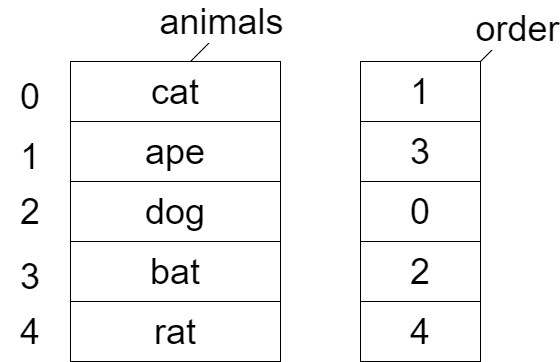 Q22 The array words contains every word in the dictionary, i.e. all 172,710 of them.   Write a loop which outputs ONLY the words which end in “ed”,  for example,  selected
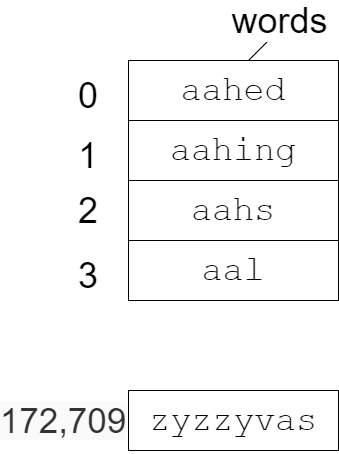 String w = "";
         int lastPos = 0;
 
        for (int i=0; i < words.length; i++)
        {
            w = words[i]; 
            lastPos = w.length() - 1;
            if (w.charAt(lastPos-1) == ‘e’  && w.charAt(lastPos) == 'd' )
                System.out.println(w);
        }
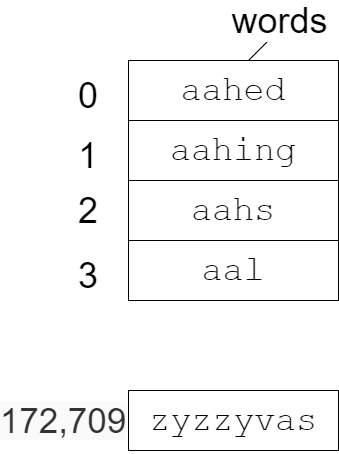 Q24 Copy each letter from the secretWord into a char array.  Output the char array with two spaces between each letter both forwards and backwards in lower case, then output
the number of vowels, i.e.  aeiou                           String secretWord = “HALLOWEEN”
h  a  l  l  o  w  e  e  n  
n  e  e  w  o  l  l  a  h
Vowels =  4
char[ ] ch = new char[ secretWord.length( ) ];
int vowels = 0;
for(int c=0;  c < secretWord.length( ); c++) {
         ch[c] = secretWord.toLowerCase().charAt(c);
          if (ch[c] == ‘a’ || ch[c] == ‘e’ || ch[c] == ‘i’ || ch[c] == ‘o’ || ch[c] == ‘u’)                 vowels++;
}
//forwards
     for(int i=0; i < ch.length; i++) 
         System.out.print ( ch[i] + “  “ );
     System.out.println();
A24 h  a  l  l  o  w  e  e  n  
n  e  e  w  o  l  l  a  h
Vowels = 4
//backwards
     for(int i=ch.length-1; i >= 0; i--) 
         System.out.print ( ch[i] + “  “ );
     System.out.println();
     System.out.println(“Vowels = “+vowels);
char[ ] ch;
ch = secretWord.toCharArray( );


//forwards
     for(int i=0; i < ch.length; i++) 
         System.out.print ( ch[i] + “  “ );
     System.out.println();H
Here’s a simpler way
A24 h  a  l  l  o  w  e  e  n  
n  e  e  w  o  l  l  a  h
Vowels = 4
//backwards
     for(int i=ch.length-1; i >= 0; i--) 
         System.out.print ( ch[i] + “  “ );
     System.out.println();
     System.out.println(“Vowels = “+vowels);
Q25 What is display if the following program is executed?
public static void main()    
{
int[] ch = {1,2,1,2,1,2,1,0,0};int amount = 0;for(int j = ch.length - 1; j > 0; j--) 	amount = amount + ch[j];
   System.out.println("amount: " + amount);
}
A25 What is display if the following program is executed?
public static void main()    
{
int[] ch = {1,2,1,2,1,2,1,0,0};int amount = 0;for(int j = ch.length - 1; j > 0; j--) 	amount = amount + ch[j];
   System.out.println("amount: " + amount);
}
amount: 9
Q26 In the array below, output any value within the array that repeats?  A value in the array can only repeat at most ONCE.
   
for example,      Original:  1 2 3 5 5 7 8 8 9 9 2 
      Repeats:  2 5 8 9
A26 In the array below output any value within the array that repeats?  A value in the array can only repeat ONCE.
public static void main()
    {
        int[] A = {1,2,3,5,5,7,8,8,9,9,2};
        
        //output the original
        System.out.print("Original: ");
        for(int i=0; i< A.length; i++)
             System.out.printf("%d ", A[i] );
        System.out.println();
Original:  1 2 3 5 5 7 8 8 9 9 2 
 Repeats:  2 5 8 9
System.out.print("Repeats: ");
        for(int i=0; i< A.length; i++) {
             for(int j=i+1; j < A.length; j++)  {
                  if ( A[i] == A[j] ) {
                        System.out.printf("%d ", A[i] );
                  } 
             }  
        }
        System.out.println();    
    }
Q27 Separate the 1s and 0s from the array below.
public static void main() 
{
        int[] nums = {0,1,0,0,1,1,1,0,1,0};
        
        System.out.print("Original:  ");
        for(int i=0; i< nums.length; i++)
            System.out.printf("%d ",nums[i]);
        System.out.println();
        
}
sample output,      Original:      0 1 0 0 1 1 1 0 1 0
      Separated:  0 0 0 0 0 1 1 1 1 1
A27 Separate the 1s and 0s from the array below.
public static void separate(int[] nums)
 {
        

        //count number of 0s
        int zeros = 0;
        for(int i=0; i< nums.length; i++)
          if (nums[i] == 0) zeros++;
          

        for(int i=0; i< zeros; i++)
          nums[i] = 0;
          
        for(int i=zeros; i< nums.length; i++)
          nums[i] = 1;
    }
public static void main() {
        
        int[] nums = {0,1,0,0,1,1,1,0,1,0};
        
        System.out.print("Original:  ");
        for(int i=0; i< nums.length; i++)
          System.out.printf("%d ",nums[i]);
        System.out.println();
        
        separate(nums);
        
        System.out.print("Separated: ");
        for(int i=0; i< nums.length; i++)
          System.out.printf("%d ",nums[i]);
        System.out.println();            
    }
Q28 Instantiate an array called “c”, of Circle to 10 elements. 
Then draw a picture of this array.
A28 Instantiate an array called, “c” of Circle to 10 elements.    Then draw a picture of this array.
Circle [ ]   c   = new Circle [10];
c
0
null
1
null
;
;
9
null
Q29 Assume the Circle class has a constructor which accepts the radius of the circle.   Populate the array c, with 10 circles with a radius of 2.
Circle [ ]   c   = new Circle [10];
c
0
null
1
null
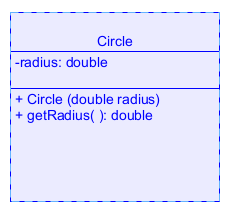 ;
;
9
null
A29 Assume the Circle class has a constructor which accepts the radius of the circle.   Populate the array c, with 10 circles with a radius of 2.
Circle [ ]   c   = new Circle [10];
c
0
for(int i = 0; i < c.length; i++)
    c[ i ] =  new Circle(2);
1
;
;
9
Q30 Assume the Dice class has a constructor which specifies the number of faces a die has.   Populate the array dice, with 5 six-sided dice.
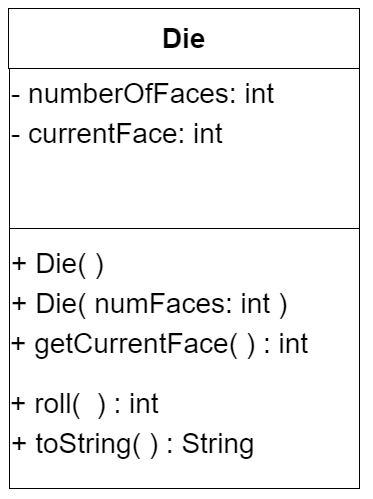 c
0
null
1
null
;
;
4
null
A30 Assume the Dice class has a constructor which specifies the number of faces a die has.   Populate the array dice, with 5 six-sided dice.
dice
Dice [ ]   dice   = new Dice [5];
0
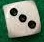 for(int i = 0; i < dice.length; i++)
{
    dice[ i ] =  new Dice(6);
}
1
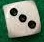 ;
;
4
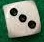 Q31 Write a single Java statement to declare and create an array of 5 integers without specifying values to those integers.
A31 Write a single Java statement to declare and create an array of 5 integers without specifying values to those integers.


int[ ] a = new int[5];
Q32 Write a single Java statement to declare and create an array containing the following 3 strings, “Bat”, “Bee”, “Bug”
A32 Write a single Java statement to declare and create an array containing the following 3 strings, “Bat”, “Bee”, “Bug”

String[ ] a = { “Bat”, “Bee”, “Bug”} ;
Q33 Write a single Java statement to print the length of an array named, a.



Write a statement to print the 3rd element of an array named, a
A33 Write a single Java statement to print the length of an array named, a.
System.out.println (a.length);


Write a statement to print the 3rd element of an array named, a
	System.out.println ( a[2] );
Q34 Suppose you have a variable named passengers which stores an array of objects of type Passenger.  Write a statement which calls the getName() method for the first Passenger object in the passengers array.
Passenger
+ getName( ): String
+ setName (name: String)
A34 Suppose you have a variable named passengers which stores an array of objects of type Passenger.  Write a statement which calls the getName() method for the first Passenger object in the passengers array.
Passenger
System.out.println( passengers[0].getName( ) );
+ getName( ): String
+ setName (name: String)
Q35 Using the passengers variable, write an enhanced for loop to set the name of every Passenger object in the array to “Sally”
Passenger
+ getName( ): String
+ setName (name: String)
A35 Using the passengers variable, write an enhanced for loop to set the name of every Passenger object in the array to “Sally”
for ( Passenger p:  passengers ) {
    p.setName(“Sally”);
}
Passenger
+ getName( ): String
+ setName (name: String)